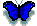 Игровые методы коррекции трудностей обучения в школе


Гурина С.Н.
учитель начальных классов
МБОУ «Средняя школа №3»
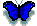 Учащиеся испытывающие трудности в обучении:Разные названия одного понятия
Психодиагностическая таблица
Психодиагностические методики
Причины затруднений при обучении чтения
неправильное дыхание;
 плохая артикуляция звуков, слабый     уровень владения речевым аппаратом;
 низкий уровень развития познавательных способностей;
 плохая дикция;
 неправильная интонация
ИГРЫ ПО РУССКОМУ ЯЗЫКУ
Игровые методы развития математических навыков и представлений
Благодарю
за
внимание!
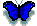